Assessing The Role of Integrins in Contact Guidance by substratum topography
Robin Hong
Supervisor: Dr. Douglas Hamilton
Introduction
The migration and survival of many mammalian cells are dependent on attachment to a matrix or other cells
Integrins are transmembrane receptors that facilitate attachment to a cell’s surroundings
It is believed that cells can respond to topographical or geometrical features in its environment via contact guidance which can determine its morphology, orientation and migration1.
The goal of my project was to determine the role of different integrin subunits in contact guidance.
1. Hamilton, D. W., Oates, C. J., Hasanzadeh, A., & Mittler, S. (2010). Migration of periodontal ligament fibroblasts on nanometric topographical patterns: influence of filopodia and focal adhesions on contact guidance. PloS one, 5(12), e15129. https://doi.org/10.1371/journal.pone.0015129
Method – Cell Culture
Human PDL (hPDL) fibroblasts were cultured in DMEM + 10% FBS + 1% AA
Kept in incubator at 5% Carbon dioxide and 37°C
Media changed every two days
Cells were split when 80% confluent
Cells were viable in passage number 1 to 7
Alpha5beta3 integrin blocking antibodies and beta 1 integrin blocking antibodies were used to assess integrins’ role in contact guidance. IgG control antibodies were used as a negative control
Method – Topography
Glass topographies of pitches 600nm, 900nm, and 1200nm were used
Topographies were cleaned by submerging in 70% ethanol for 30 min and argon plasma cleaning
1200 nm Topography
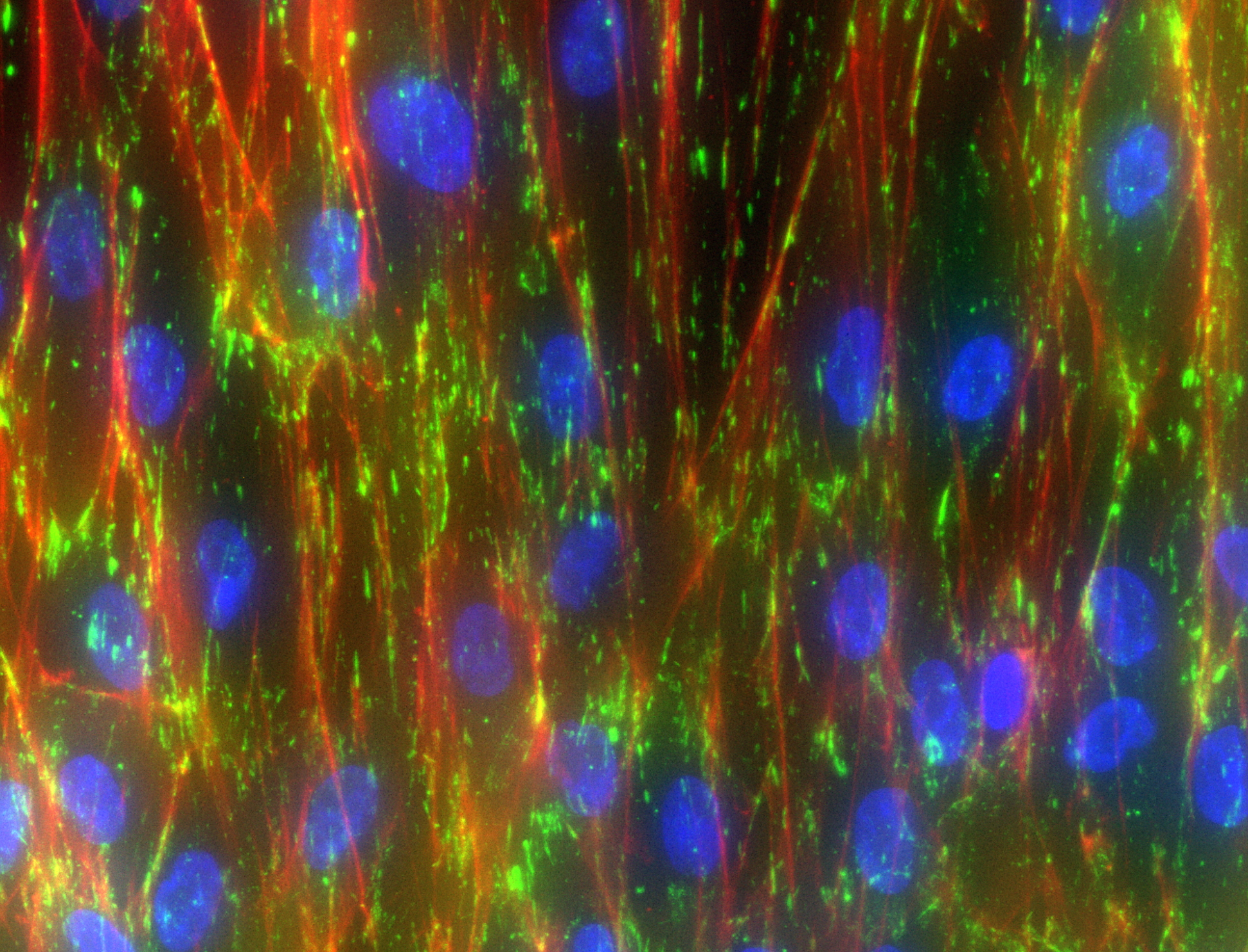 IgG control non-blocking antibodies
hPDL M11 p7
 Staining for Vinculin (Green) and F-actin (Red)
24 hours
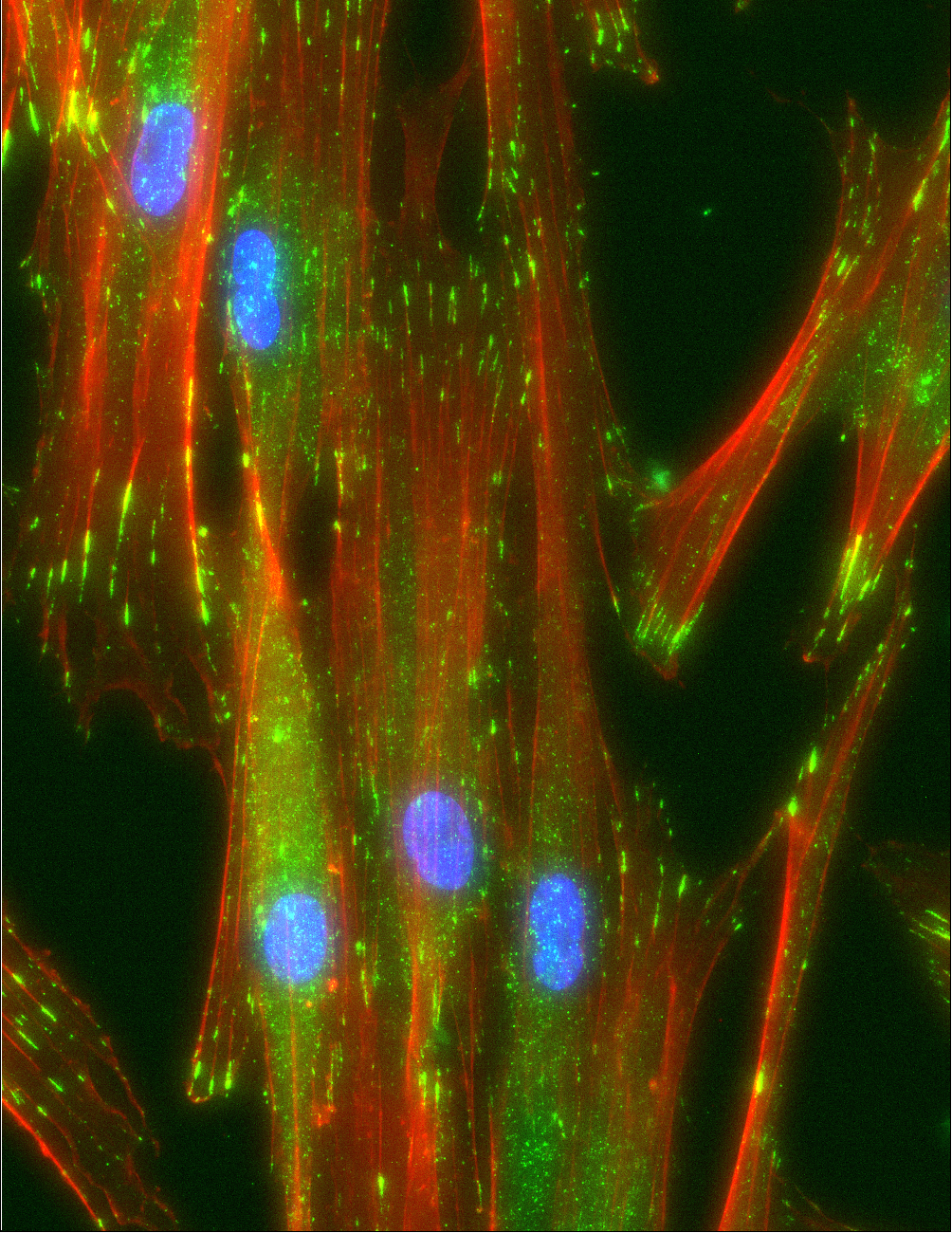 900 nm Topography
IgG control non-blocking antibodies
hPDL M11 p7
 Staining for Vinculin (Green) and F-actin (Red)
24 hours
600 nm Topography
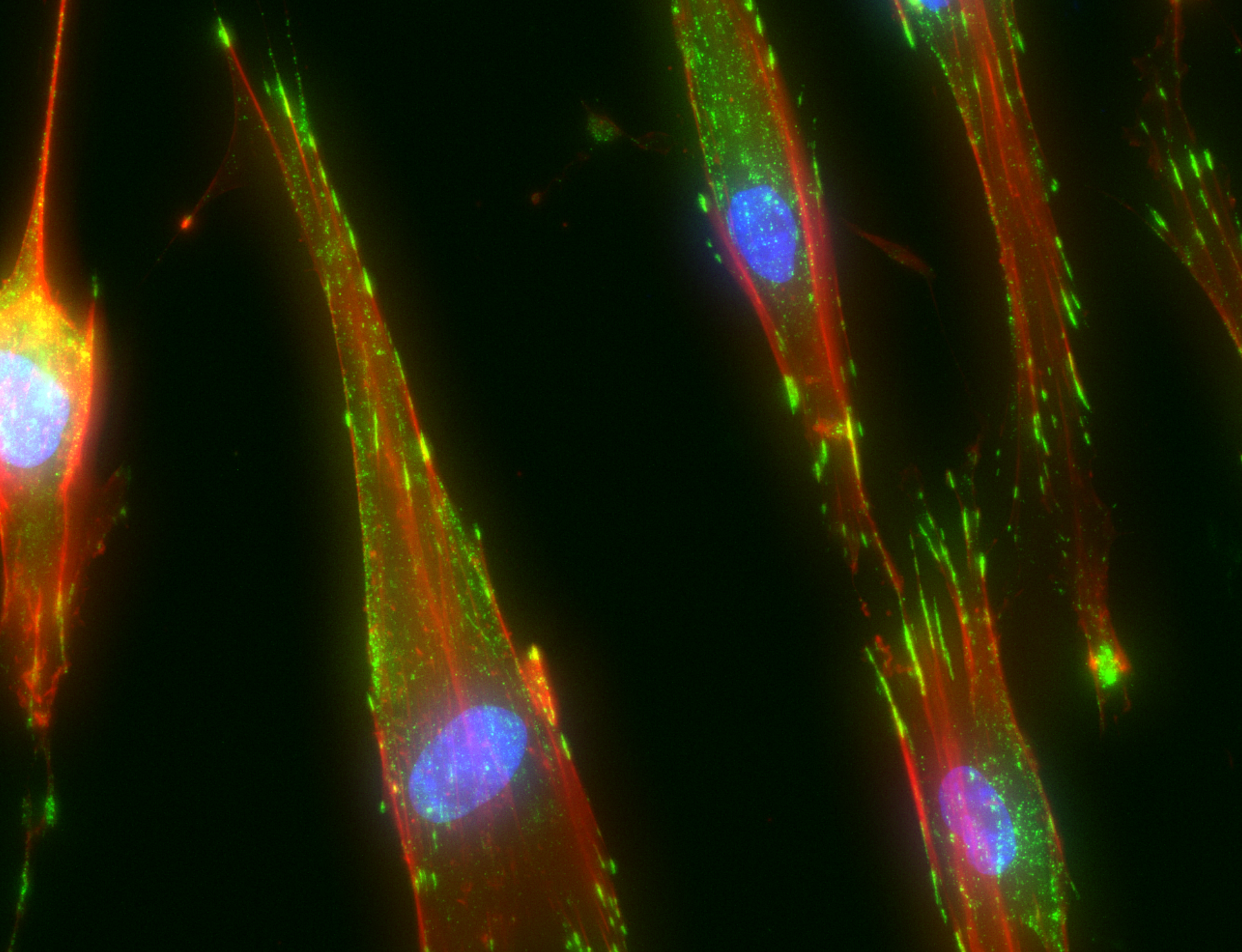 IgG control non-blocking antibodies
hPDL M11 p7
 Staining for Vinculin (Green) and F-actin (Red)
24 hours
Timelapse
1200nm topography
hPDL M11 p6
IgG control antibodies
Timelapse over 17 hours.
Conclusion and Future Plans
Quantification and analysis of the data obtained must be done
Further imaging of hPDL cells with blocking of integrin subunits must be completed
USRI provided a great opportunity for myself to work in Dr. Hamilton’s lab. I plan to complete my project as a volunteer in the lab.